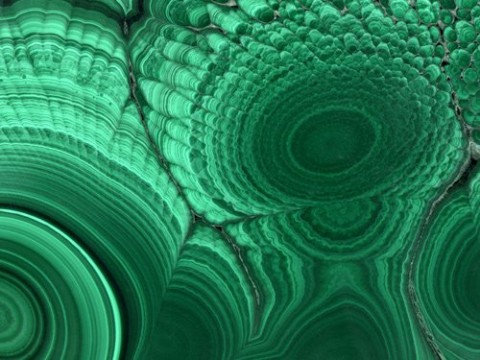 П.П.Бажов
 «Малахитовая шкатулка»
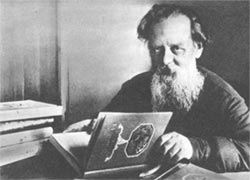 Цель проекта
Исследовать работы  мастеров Палеха, которые  расписывали  шкатулки, используя сказы  П.П.Бажова
Задачи
Прочитать сказы  П.П.Бажова
Познакомиться с  мастерами Палеха
Найти иллюстрации художников Палеха
Создать  презентацию.
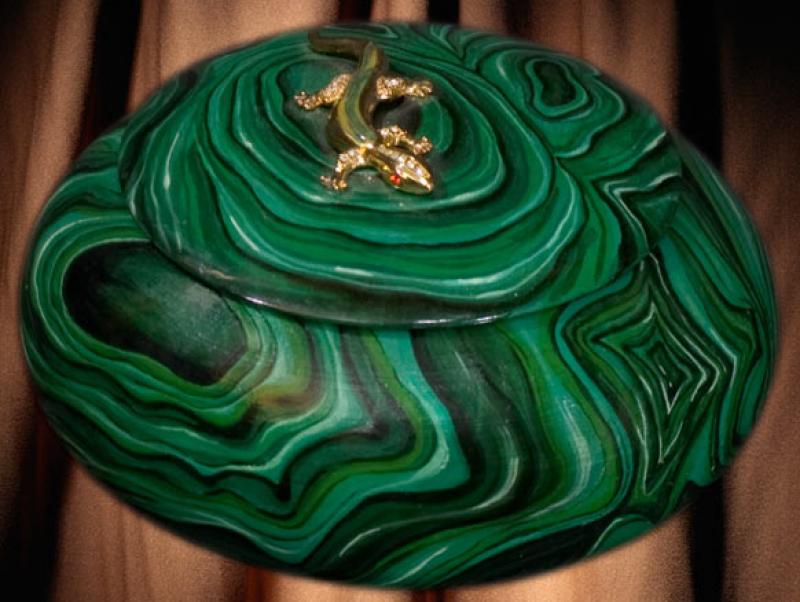 П.П.Бажов1879-1950собиратель  уральских сказов, которые издал в  книге «Малахитовая  шкатулка»
Дом-музей в Сысерти
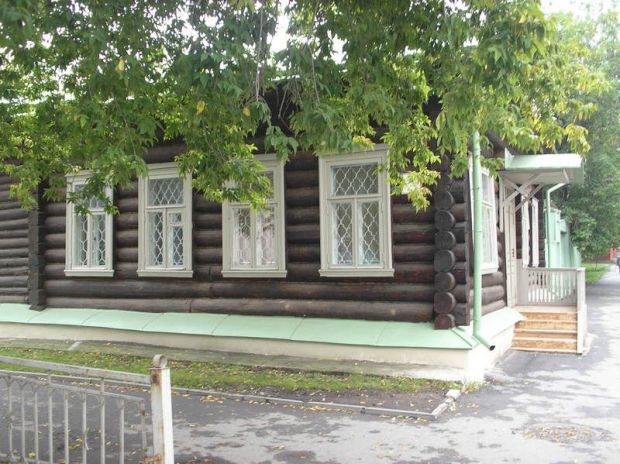 Дедушка  Слышко
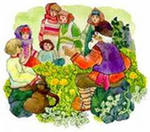 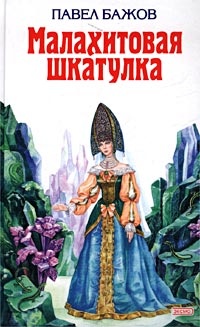 Собрание сказов о Хозяйке Медной горы, о Великом Полозе и его дочерях Змеевках, о земляной кошке с огненными ушами, о лесном козле Серебряное копытце, о  рудокопах и старателях, мастерах-камнерезах и гранильщиках.
ПАЛЕХСКАЯ МИНИАТЮРА, вид традиционной русской лаковой миниатюрной живописи темперной краской на папье-маше, сложившийся в начале 1920-х гг. в поселке Палех на основе местного иконописного промысла
Для стиля палехской живописи характерны тонкий и плавный рисунок на преимущественно черном фоне, обилие золотой штриховки, четкость силуэта уплощенных фигур, подчас полностью покрывающих поверхность крышки и боковых стенок шкатулок. Декоративность пейзажа и архитектуры, вытянутые изящные пропорции фигур, колорит, построенный на сочетании трех основных цветов - красного, желтого и зеленого, восходят к традициям древнерусской иконописи.
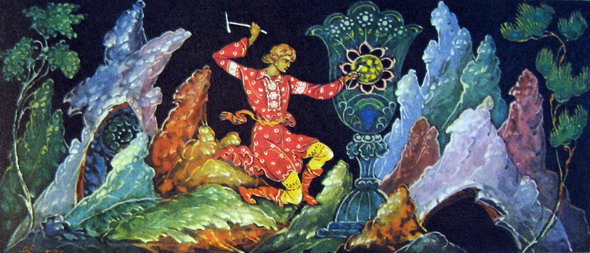 Каменный  цветок.
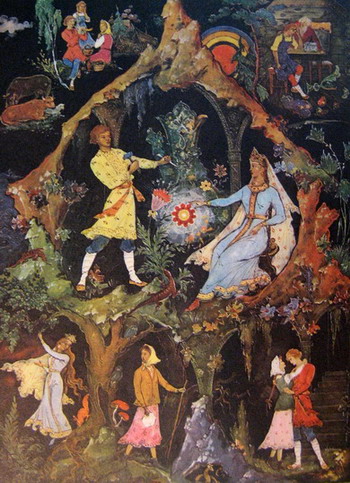 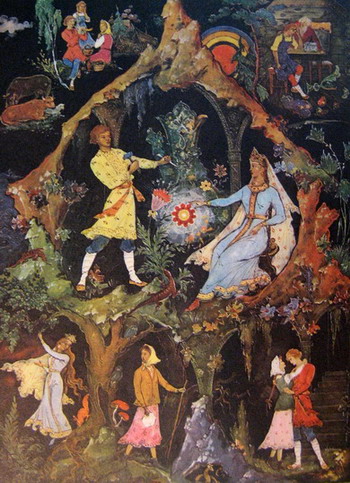 Светло стало. Трава сразу разными огнями загорелась , деревья одно другого краше .В прогалы  полянку видно, а на ней  цветы каменные, и пчелки золотые ,как искорки, над этими цветами
Медной  горы Хозяйка.
Девка небольшого росту, из себя ладная и уж такое крутое колесо — на месте не посидит... Коса не как у наших девок болтается, а ровно прилипла к спине. На конце — ленты не то красные, не то зеленые. Сквозь светеют и тонко этак позванивают, будто листовая медь
Серебряное копытце
ТУТ вспрыгнул козел на крышу и давай по ней серебряным копытцем  бить. Как искры из-под ножки-то  камешки  посыпались. Красные, голубые,зеленые-всякие
Сказы  П.П БАЖОВА.
На миниатюре мы увидели сказы:
Голубая змейка
Малахитовая    шкатулка
Огневушка-Поскакушка
Серебряное копытце
Синюшкин колодец
Таюткино зеркальце
Каменный цветок
С Данилой вместе ухожу я в гору
К Хозяйке, посмотреть её цветок.
Хочу взглянуть я на цветок,  
                                        в  котором
Огнём сияет каждый лепесток.
В который раз,  склонясь над этой 
                                         книжкой,
Я впитываю мудрость этих слов.
Мне не забыть  рассказов 
                               деда  Слышко… 
Спасибо,  добрый дедушка Бажов!
Литература
Сказы П.П. Бажова
«Народные промыслы» А.Клиентов
Интернет ресурсы
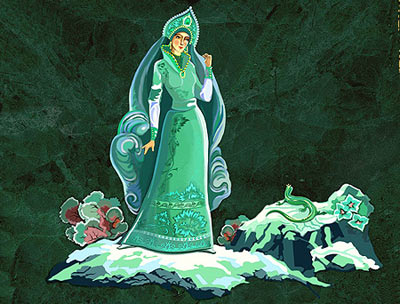